Алгебра
7
класс
Тема: 

Квадратный корень из дроби
Яшнабадский район. Школа № 161.
Учитель математики Наралиева Ш.Ш.
Теорема
Если а ≥ 0, b > 0,  то
Корень из дроби, равен корню из числителя, деленному на корень из знаменателя.
Например:
При делении корней можно разделить подкоренные выражения и из результата извлечь квадратный корень.
Например:
Вычислить:
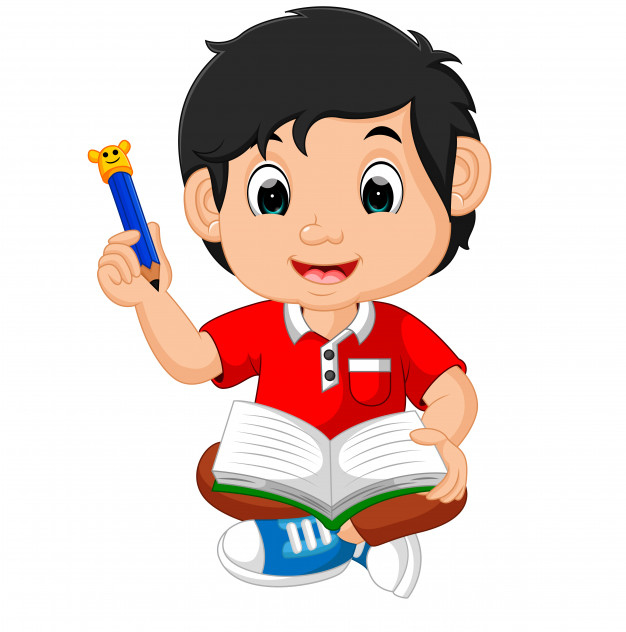 Вычислить:
=1-1=0
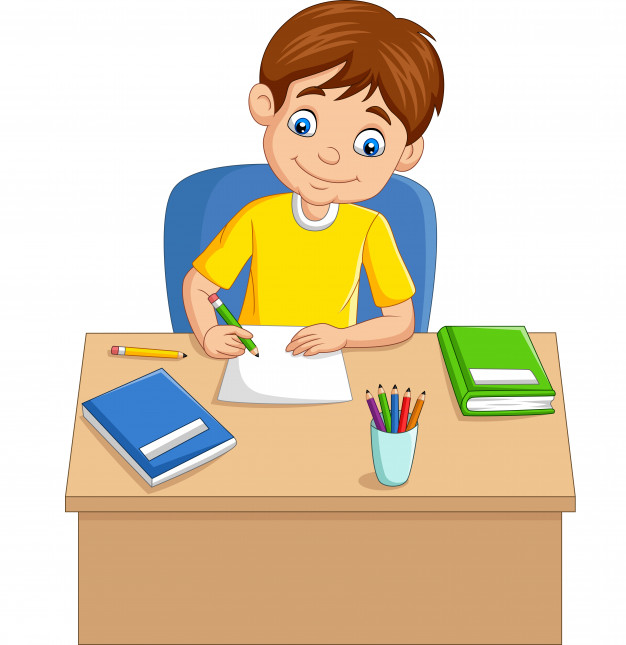 =8
Вычислить:
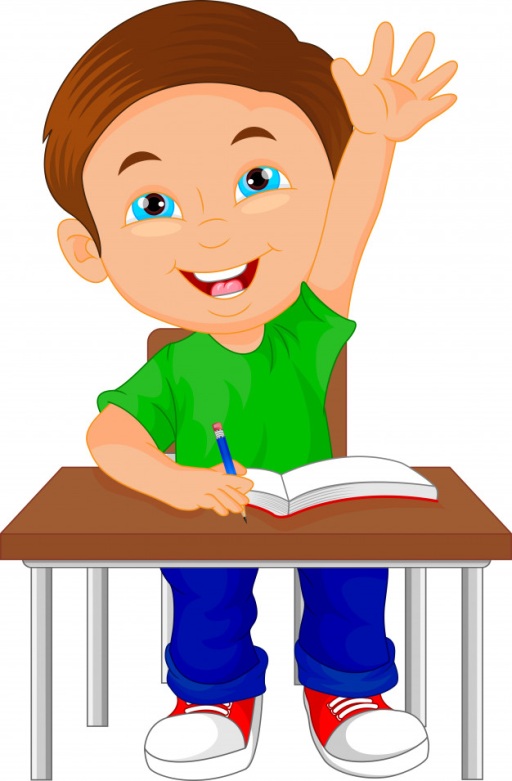 4
9
2
Извлечь корень:
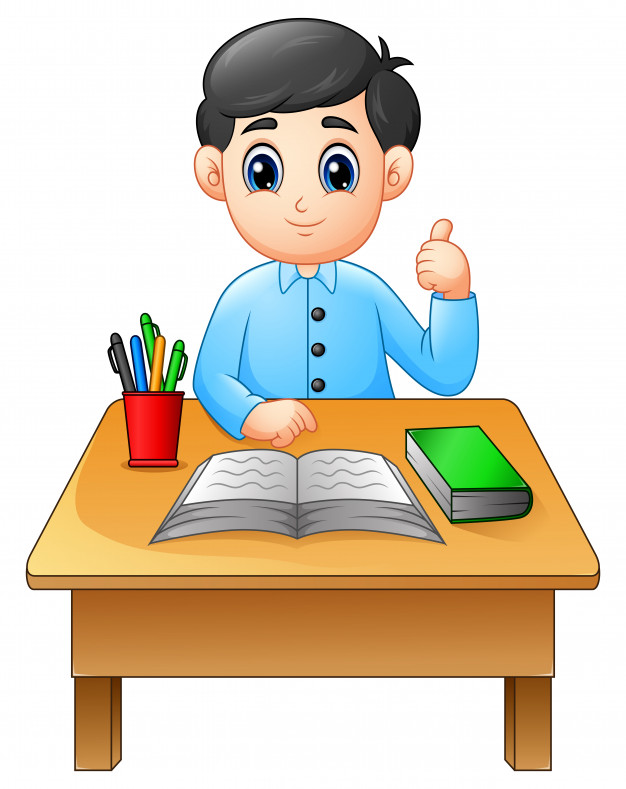 ЗАДАНИЯ ДЛЯ ЗАКРЕПЛЕНИЯ
1
Вычислить:
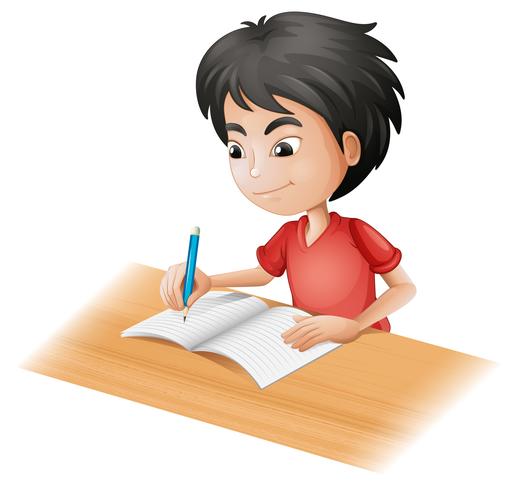